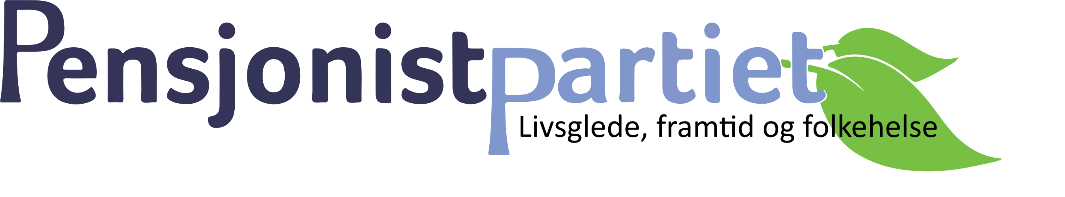 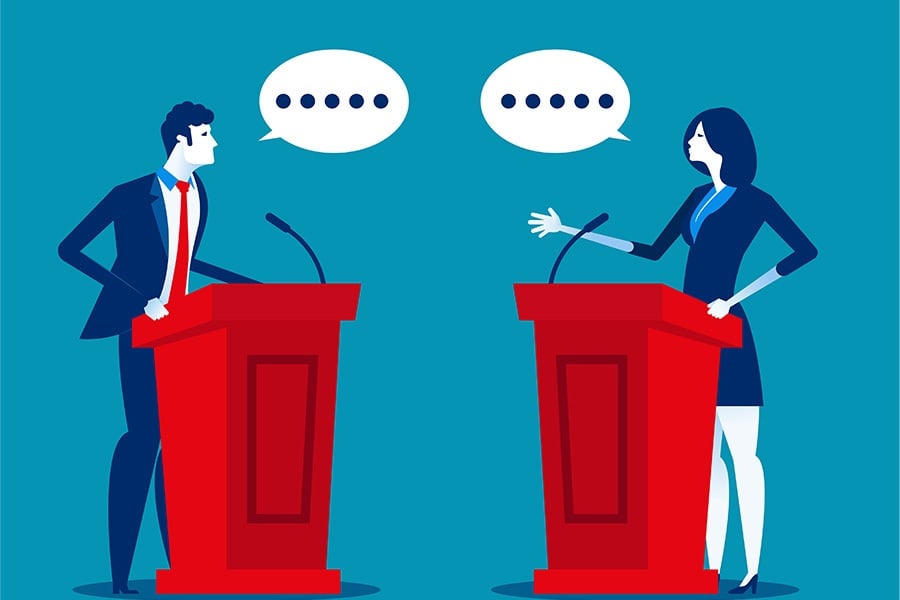 Styrearbeid i Pensjonistpartiet
Roller, ansvar og bevisstgjøring
Politikerskolen i PP
[Speaker Notes: Velkommen til en gjennomgang av hvilke arbeidsoppgaver styret har, samt bevisstgjøring av roller rundt styremedlemmene.
Vi gjennomgår også litt om møteledelse.]
Styrene på alle nivåer driver partiet mellom årsmøter og Landsmøtet.
 På toppen har vi Landsmøtet
  Landsstyret
 Sentralstyret
 Fylkesstyrene
 Lokallagsstyrene
Politikerskolen i PP
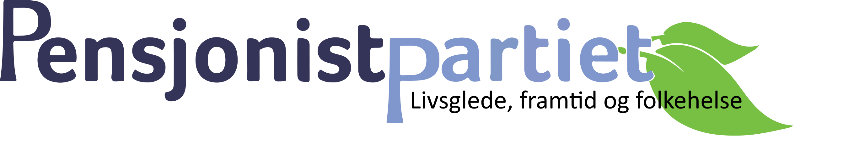 Lokallagsstyret driver lokallaget mellom årsmøtene som er lokallagets høyeste organ.    
 Fylkesstyret driver fylkeslaget mellom sine årsmøter som er fylkets høyeste organ.                                                                                                                     
Sentralstyret driver partiet mellom Landsmøtene og har Landsstyret og Landsmøtet som sitt høyeste organ. 
Landsstyret kommer sammen hvert halvår og består av Sentralstyret og fylkesledere.  Landsstyret er partiets øvre myndighet mellom Landsmøtene.
Landsmøtet er partiets høyeste organ.
Ansvarsfordeling og bevissthet rundt verv i styret
Nyvalgte styremedlemmer trenger en god start med opplæring i styrearbeid
Samarbeid, trygghet og jobbe på samme nivå
Ta en prat rundt roller og ansvar i et styre. Spesielt de nyvalgte inn i et styre har behov for å lære.
Når hele styret er sin rolle og ansvar bevisst, blir styrearbeid morsomt og inspirerende.
[Speaker Notes: Mange har lang styreerfaring, andre ferske. Alle trenger en god start slik at en blir trygg og målet er jo at hele styret samarbeider på likt nivå og mot samme mål. 
Ta en prat rundt roller og forståelse av den. Å sitt i styret betyr ikke makt. Når du har sagt ja til å velges inn i et styre, så må du regne med arbeidsoppgaver. Sånn er det bare.]
Forventninger og rolleforståelse
Forventninger og rolleforståelse. Hva slags tanker har vi rundt det?
Samarbeid
Arbeidsinnsats 
En god arbeidsfordeling etter erfaring og kunnskap, bærer alltid frukter
[Speaker Notes: Alle sitter med forventninger når man er valgt inn i et styre. Forventninger og forståelse av rolle bør diskuteres på første styremøte etter årsmøtet. Når det er gjort, så er det lagt godt til rette for et godt samarbeid og trivsel i styret. 
Et eksempel på godt samarbeid. Hvis for eksempel det viser seg at medlemstallene i lokalpartiet har sunket mye det siste året, må styremedlemmene forvente å legge ned en stor arbeidsinnsats med medlemsverving. Dette skal ikke falle på en eller to personer. Dette er en del av forventninger som skal diskuteres. En god arbeidsfordeling etter kunnskap og erfaring til enkelt personer i styret bærer frukter.]
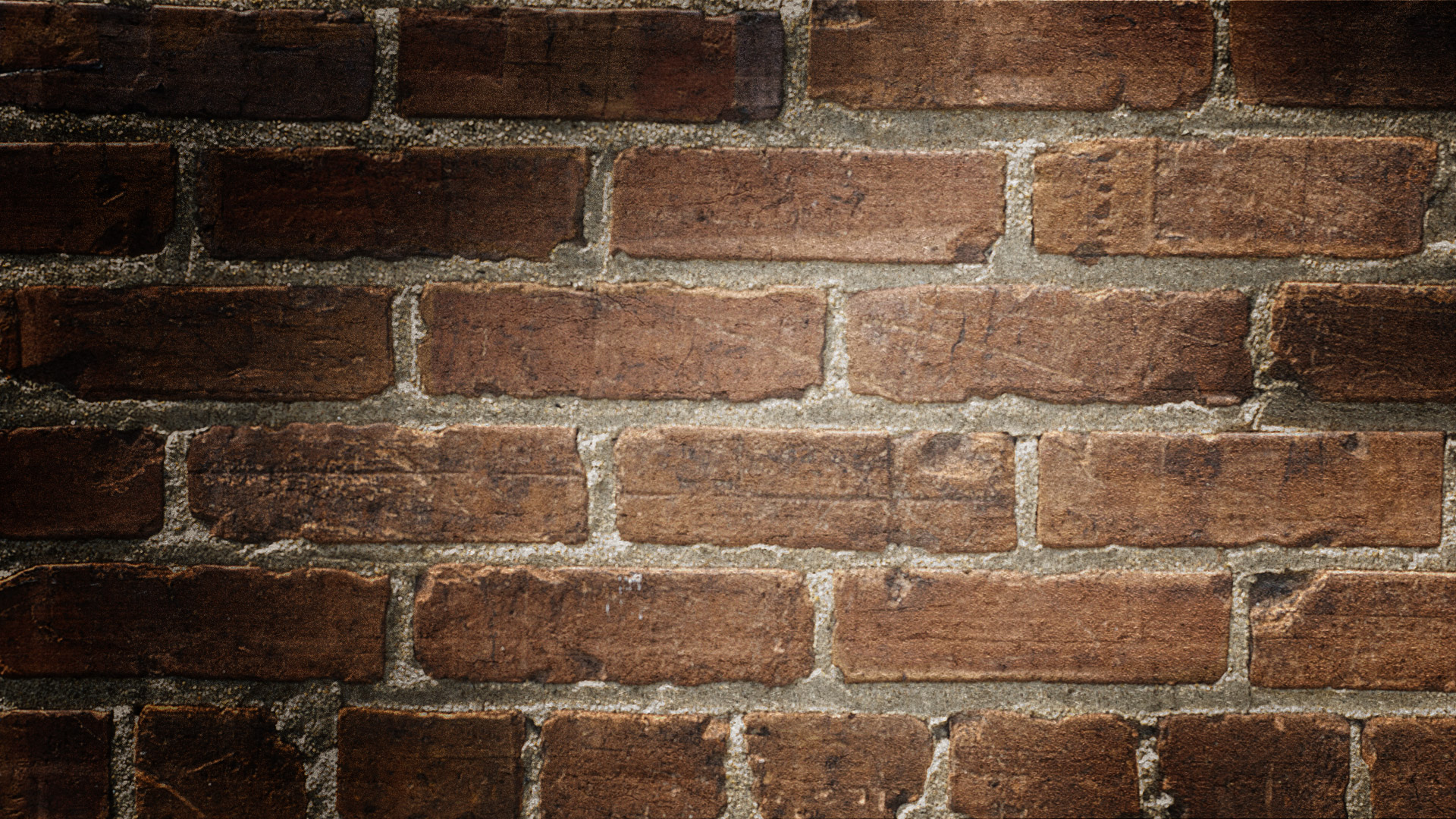 Demokrati i styret
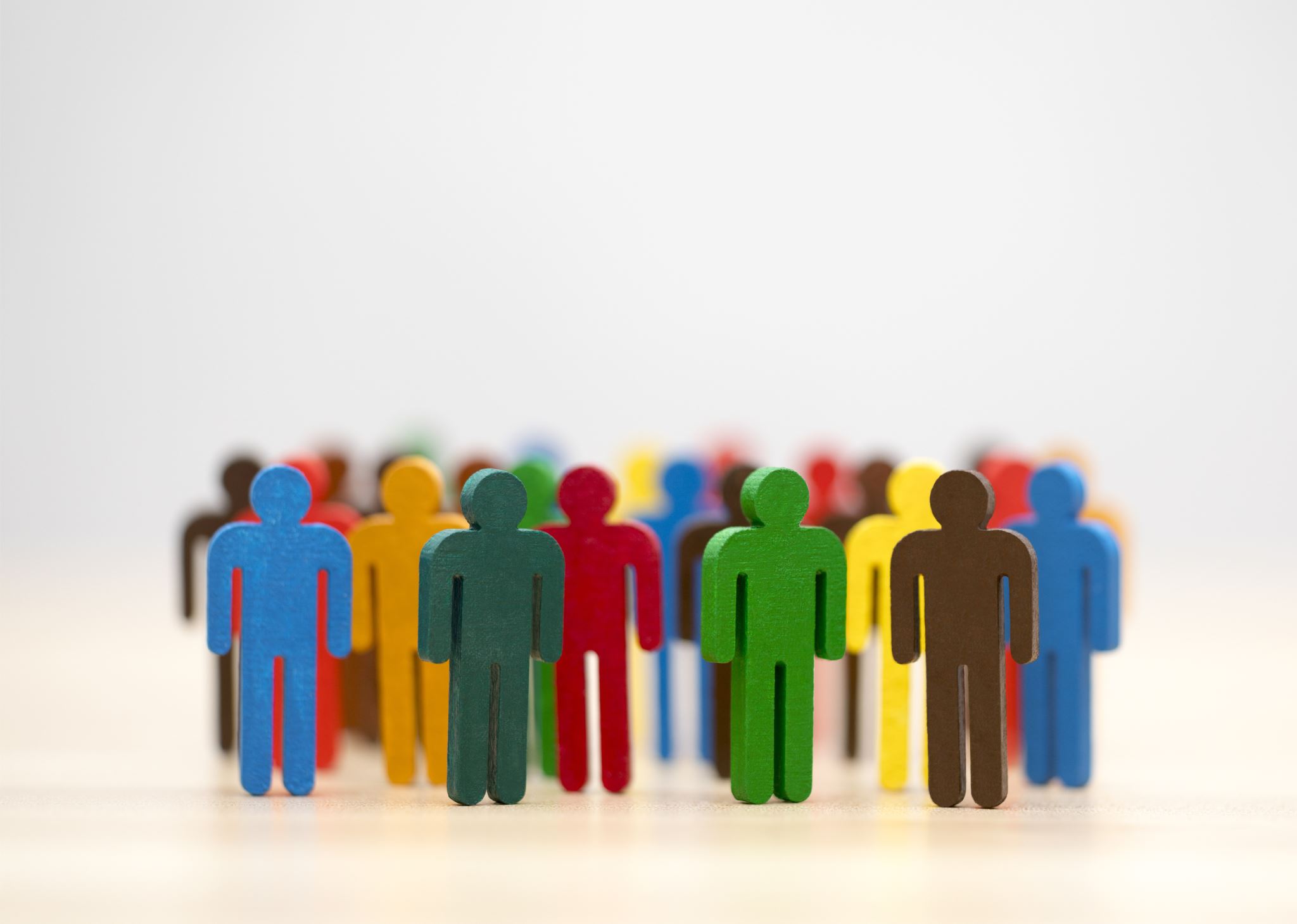 Styret er valgt inn på en demokratisk måte. De skal også representere medlemmene som valgte dem.
 Som styremedlem er du ansvarlig for valgene som blir gjort i styret
styremedlemmene har et felles ansvar for å fremme interessene og ønskene til medlemmene.
Konsensus- betyr enighet. 
Flertallsbeslutninger- betyr at flertallet bestemmer hva man skal gjøre under avstemming.
[Speaker Notes: Konsensus betyr enighet. Diskutere en sak til man blir enig. Kan ofte ende i et kompromiss eller at man finner en enda bedre løsning. Ulempen kan være at det blir en sak som må diskuteres og følges opp over flere styremøter før alle er enige.
Flertallsbeslutning, flertallet bestemmer hva man skal gjøreunder en avstemming. Utfordring når mindretallet er misfornøyd. Vedtak er gjort. Hele styret plikter å stille seg bak vedtak som er gjort.
Det er lov å være uenig i en sak. Da kan man be om at det protokollføres.]
Hvem bestemmer hva?
Mellom årsmøtene er det styret som har den daglige driften
Sentralstyret mellom Landsstyrer og Landsmøter. Lokal og fylkesstyrer mellom årsmøtene.
Styret diskuterer og tar avgjørelser i alle saker som meldes inn
Styreleder alene må i noen tilfeller ta avgjørelse alene i saker som haster
[Speaker Notes: Styreleder kan ta avgjørelse alene i saker som haster og i tilfeller hvor en ikke rekker å kontakte alle styremedlemmer. Styret skal umiddelbart informeres. I utgangspunktet skal alle saker diskuteres og avgjøres.
I noen tilfeller kan og et styremedlem som har en konkret oppgave å gjennomføre, ta en hasteavgjørelse, men ikke i strid med eventuelt vedtak til saken.]
10 tips for et godt år som styremedlem
Åpenhet. Begynn styreperioden med å være åpen om dine forventninger til styrearbeidet.
Holdninger. Vær bevisst på at signalene dere sender ut fra styret er med på å gi inntrykk av hvordan organisasjonen fremstår overfor andre.
Inkludere. Vær tålmodig med de som aldri har sittet i et styre før, og gi dem den tiden de trenger for å bli komfortable i rollen. 
Meld deg på kurs! Man kan aldri lære nok om ledelse og styre arbeid
Kontakt. Som styremedlem jobber du FOR medlemmene – ha kontakt med dem.
6. Inspirasjon. Inspirer hverandre og organisasjonens medlemmer til å gjøre mer. 
7. Strukturert. Jobb jevnt og trutt gjennom hele året, og ha heller flere styremøter.
8. Økonomi. Vær nysgjerrig på økonomien, og husk hvor mye du som styremedlem lærer om økonomi.
9. Jo flere man er om oppgavene, jo mindre arbeidspress er det på den enkelte, og jo morsommere er det å jobbe. Ikke glem varamedlemmene!
10. Ha det morsomt! Skap en hyggelig stemning rundt styremøtet, gjerne med mat og drikke, og sørg for å sette av tid i løpet av året til å gjøre noe sosialt sammen
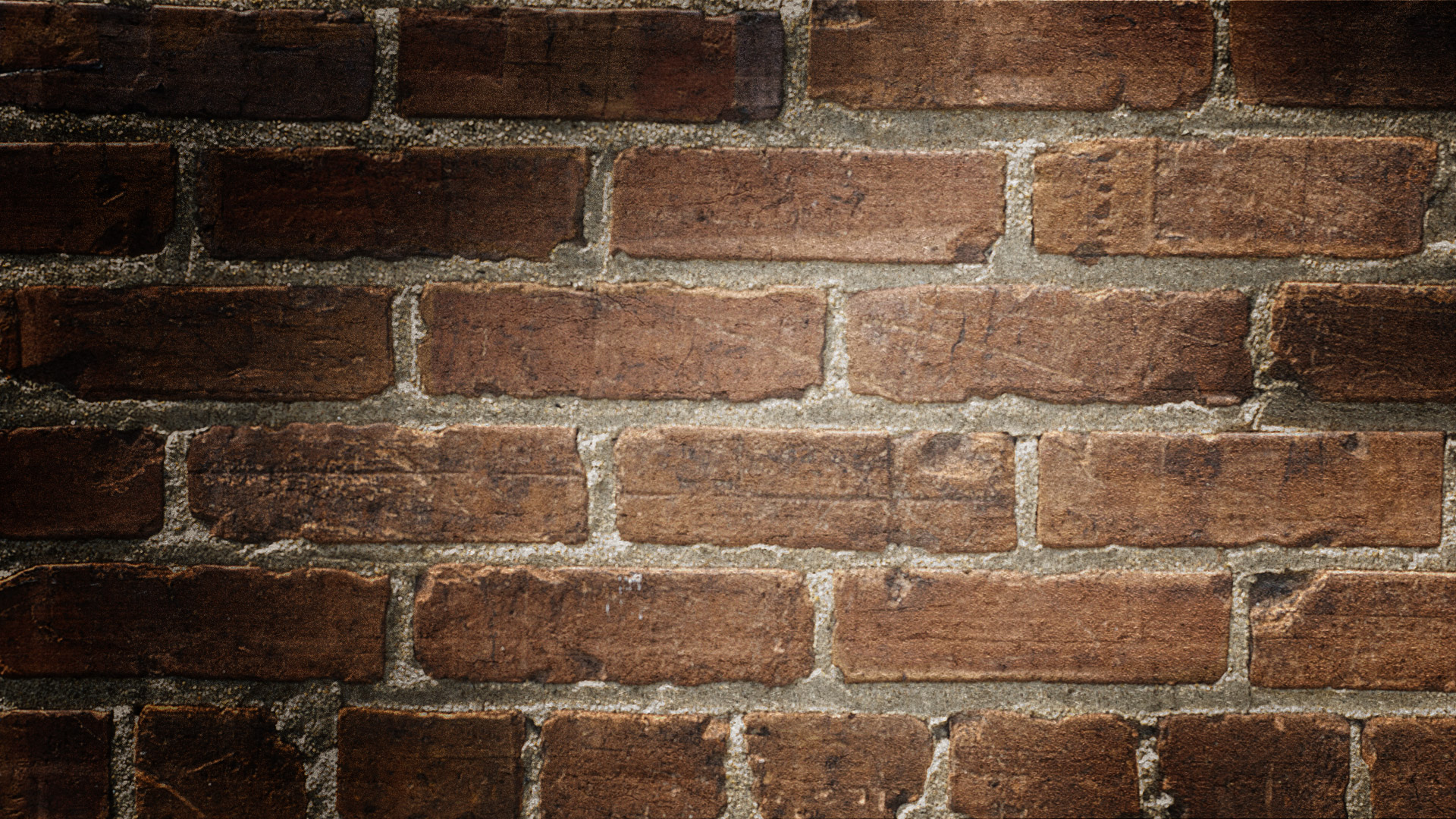 Eksempel på møteregler
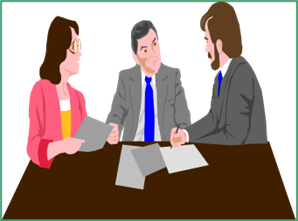 For å holde orden på diskusjonene, er det greit at alle er enige om reglene på forhånd.  Det finnes noen allmenne møteregler som er svært vanlige og som brukes i de fleste organisasjoner.
Lederen styrer møtene og bestemmer hvem som skal ha ordet, og hvor lenge de kan snakke. På store møter har leder en talerliste hvor alle talere blir skrevet opp etter hvert som de melder seg på og i riktig rekkefølge.
Når noen vil ha ordet, vises det med tegn til leder.
For å holde et lengre innlegg, hold opp en finger og leder noterer på talerlisten.
For å kommentere et innlegg om holdes, hold opp 2 fingre som en V. Dette betyr replikk. Den skal være kort kommentar til forrige talers innlegg. En replikk skal avsluttes med et spørsmål.
Det er god møteskikk å gi beskjed i begynnelsen av møtet hvis man har tenkt å ta opp en sak under «Eventuelt» punktet.
Viktigst av alt, Ta hensyn, bidra konstruktivt og vis respekt.
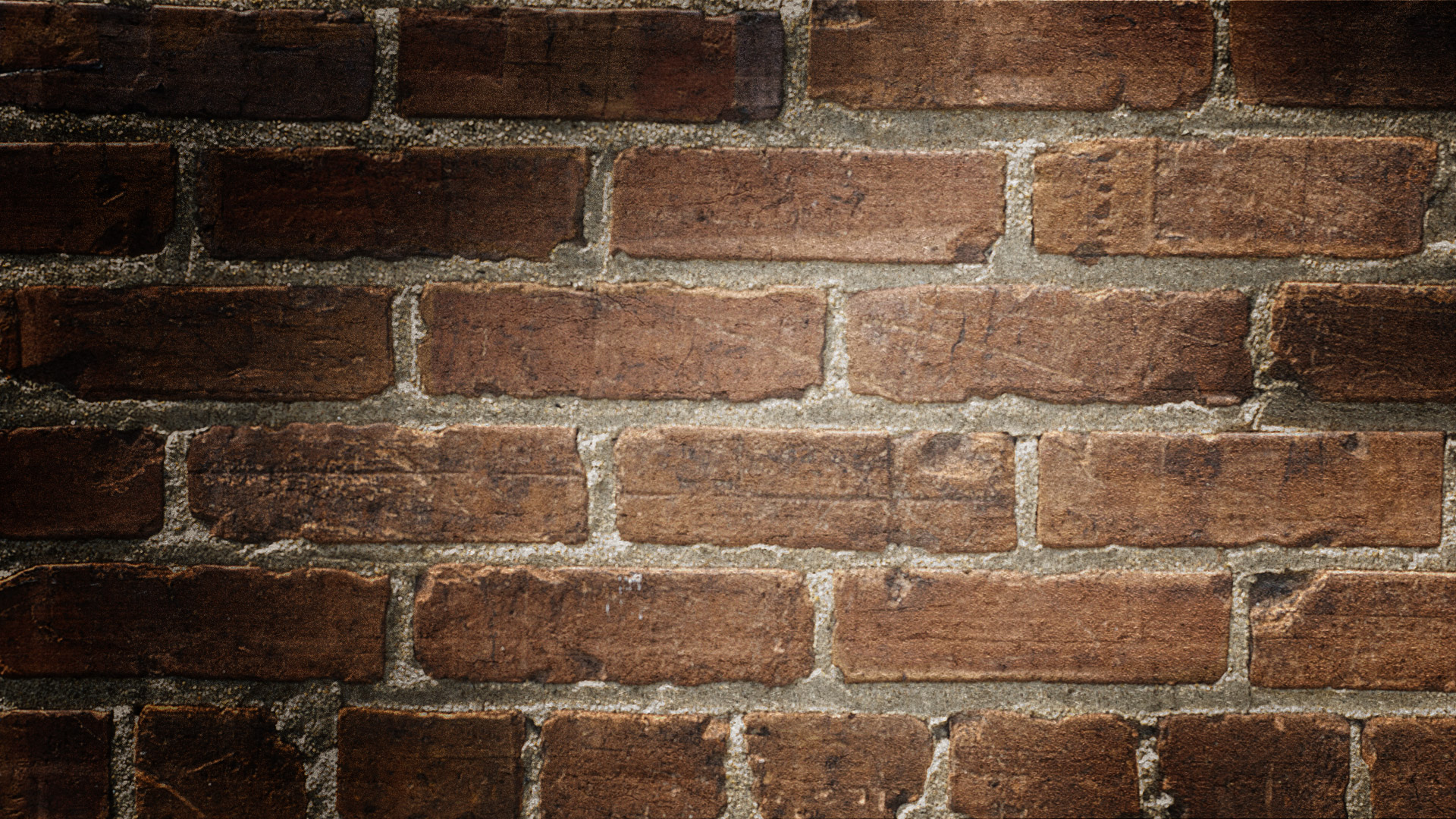 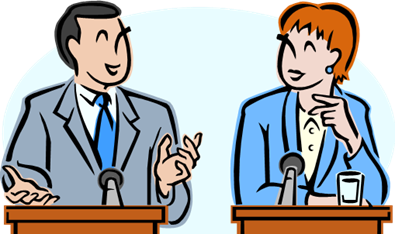 Styremedlemmenes roller i lokal og fylkeslag
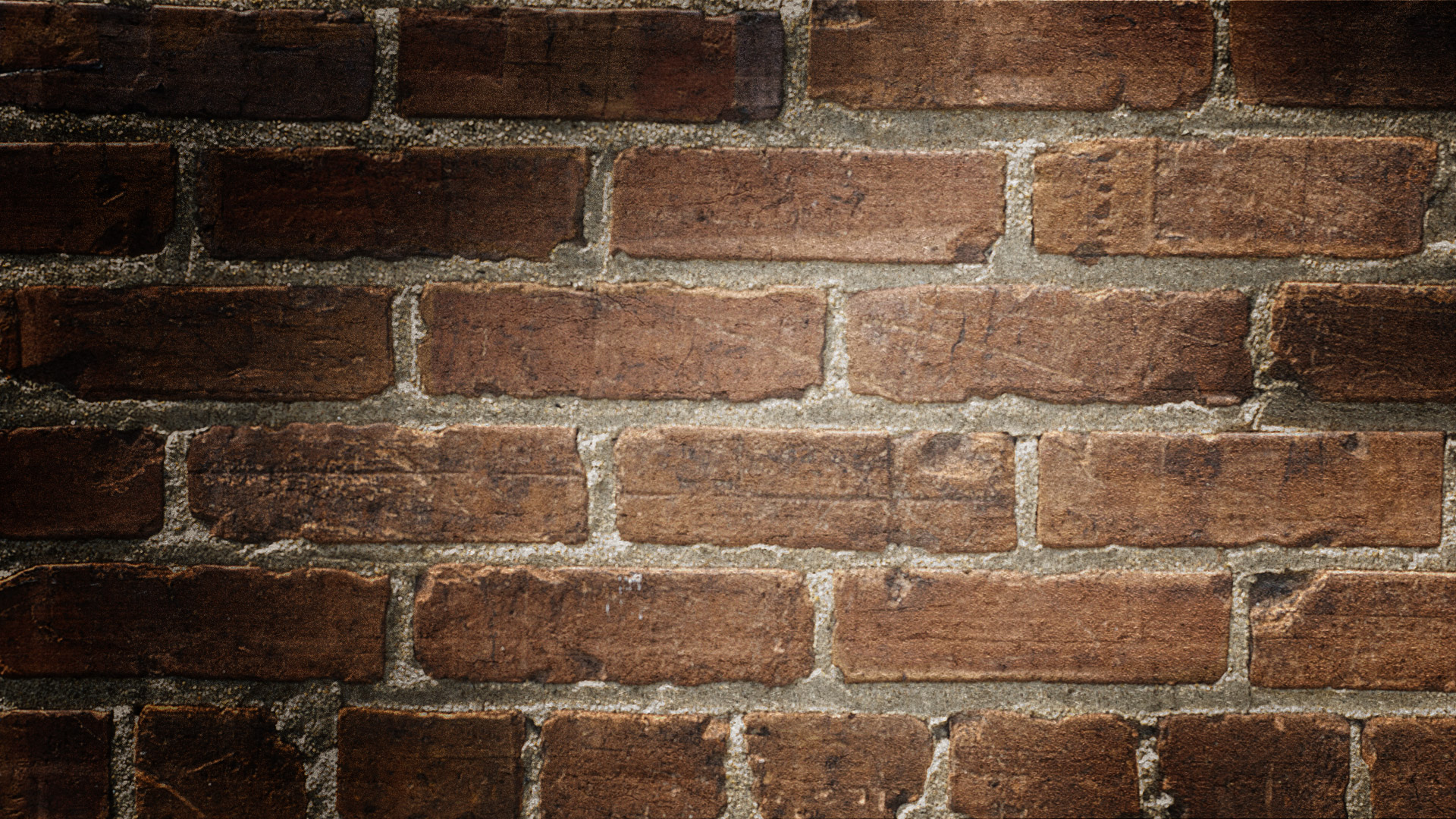 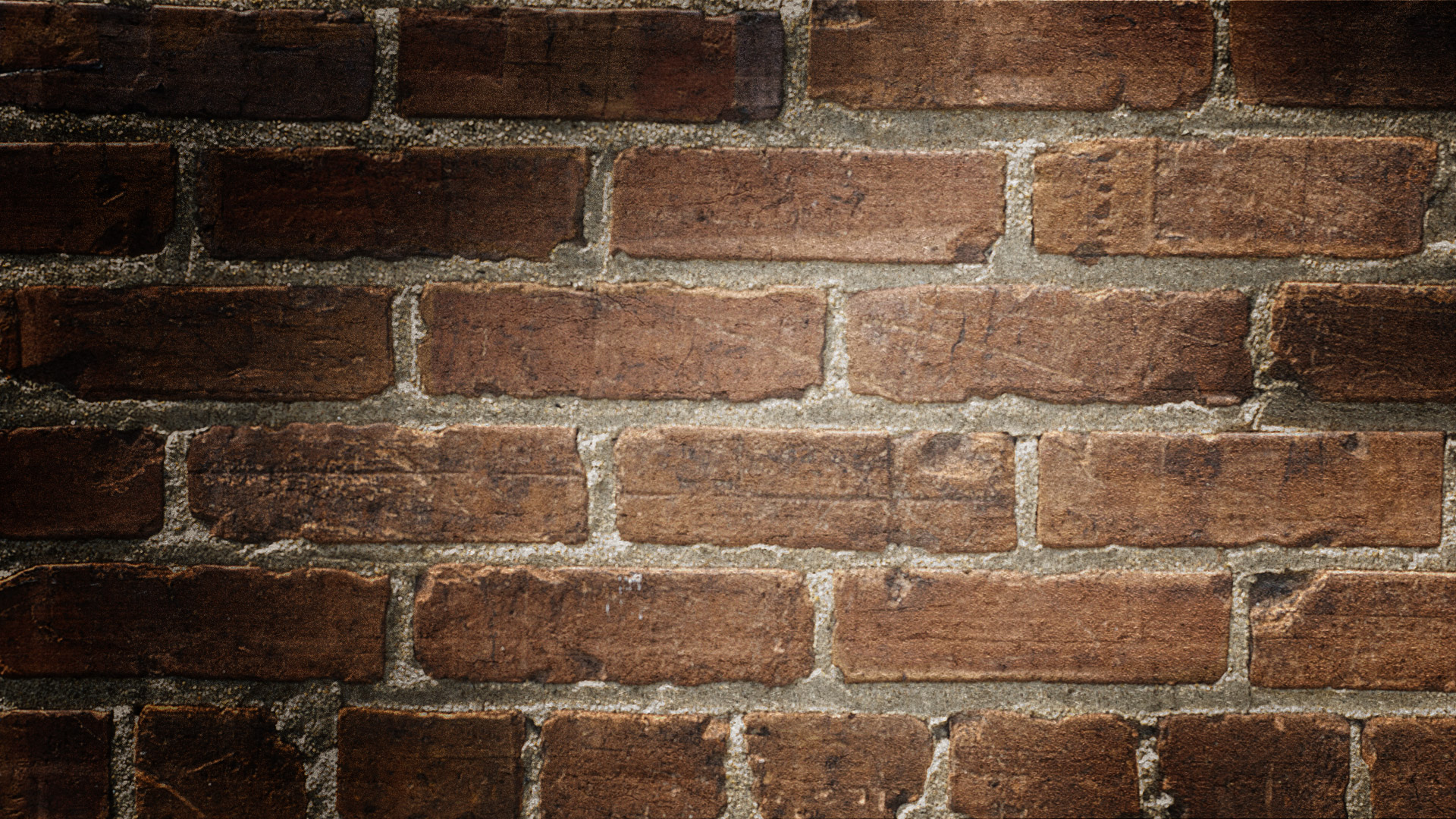 Leder, har i siste instans ansvar for det som blir gjort, ikke gjort i styret.
Leder bør være den som i hovedsak fronter partiet. Tals og kontaktperson
Kaller inn til styremøter. Lokallagsleder har jevnlig kontakt med styremedlemmene og fylkespartiet. Fylkesleder skal følge opp lokallagene og holde god kontakt med sine styremedlemmer
Følger opp de ansvarlige for styrets arbeidsplan og følger med på at arbeidet blir utført og er i rute.
Fordeler arbeidsoppgaver
Skaper entusiasme, gir konstruktive tilbakemeldinger.
Er ansvarlig for alle viktige dokumenter og holder god oversikt
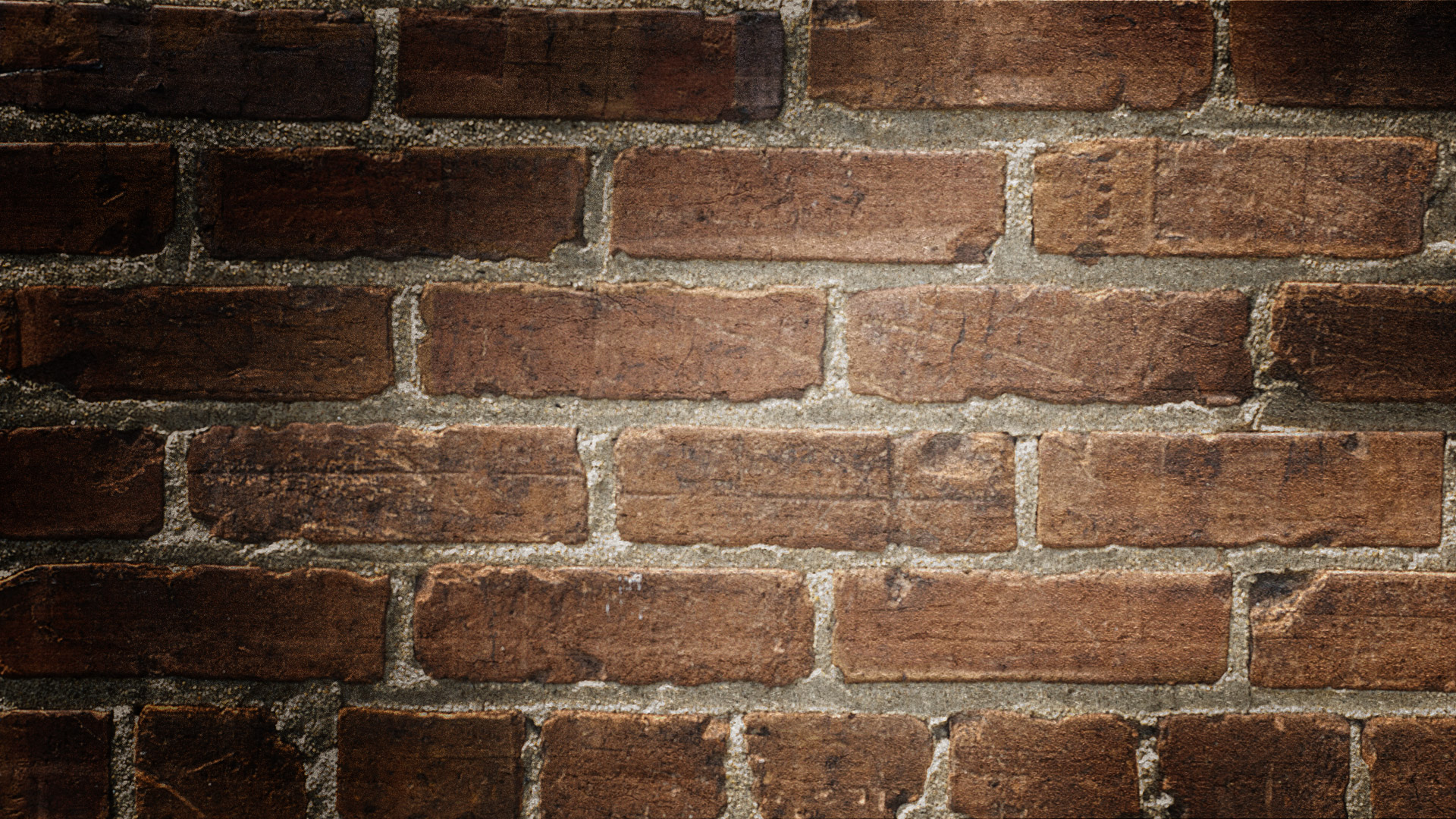 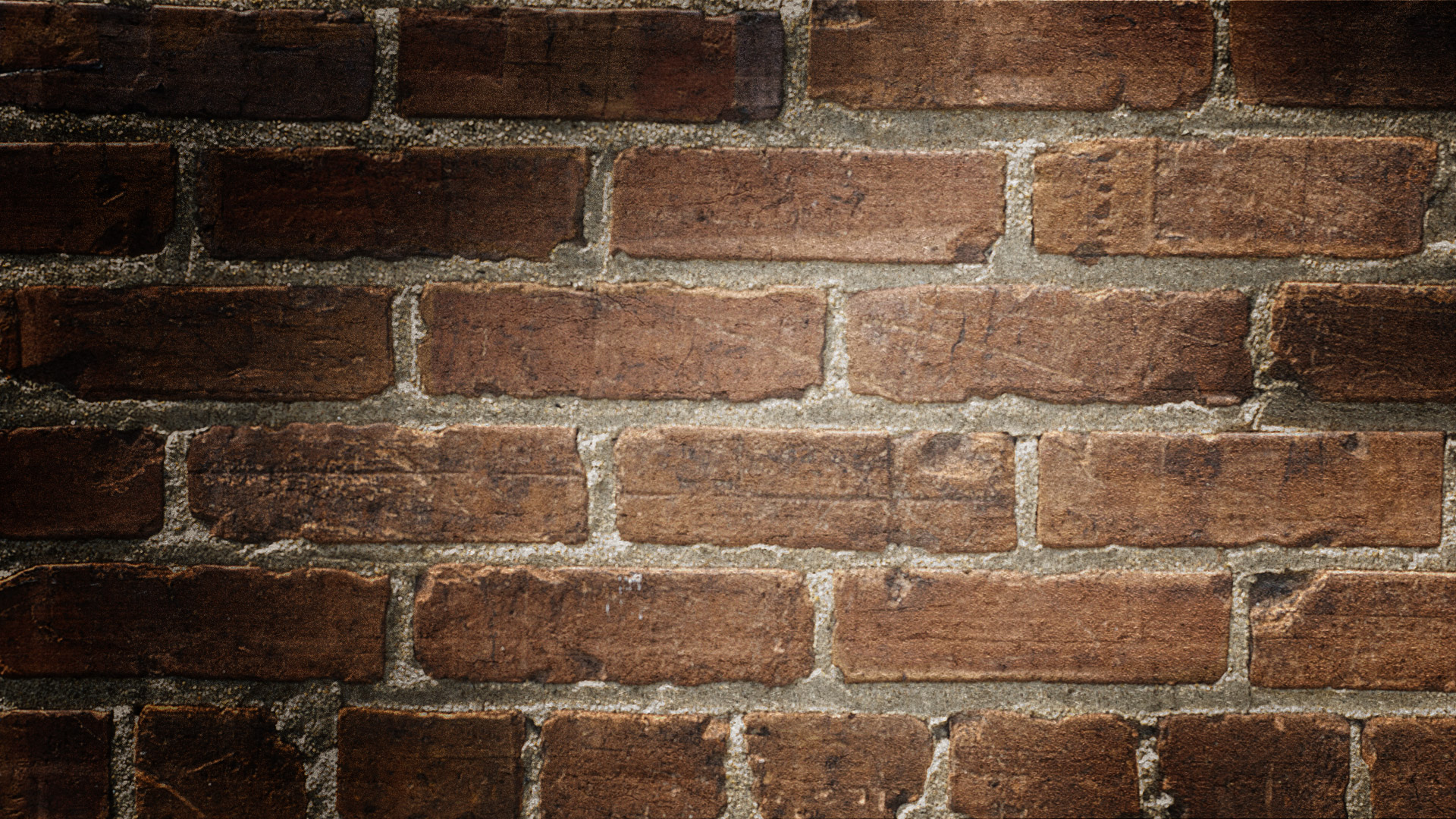 Politisk nestleder, (lokallag trenger ikke å ha to nestledere)
I samarbeid med leder, være den som utøver politikken på partiets vegne.
Tar over dersom leder er fraværende
Ha kontakt med presse
Arbeide med programmet
Organisatorisk nestleder, (Lokallagene trenger ikke ha to nestledere)
Har god oversikt over hele organisasjonen.
Følge opp styremedlemmer i arbeidet og følge opp fylkeslag i henhold til vedtaksgitte oppdrag på vegne av Landsstyre, Landsmøtet og Sentralstyret.
Poteten i styret-kan bidra med organisatorisk arbeid
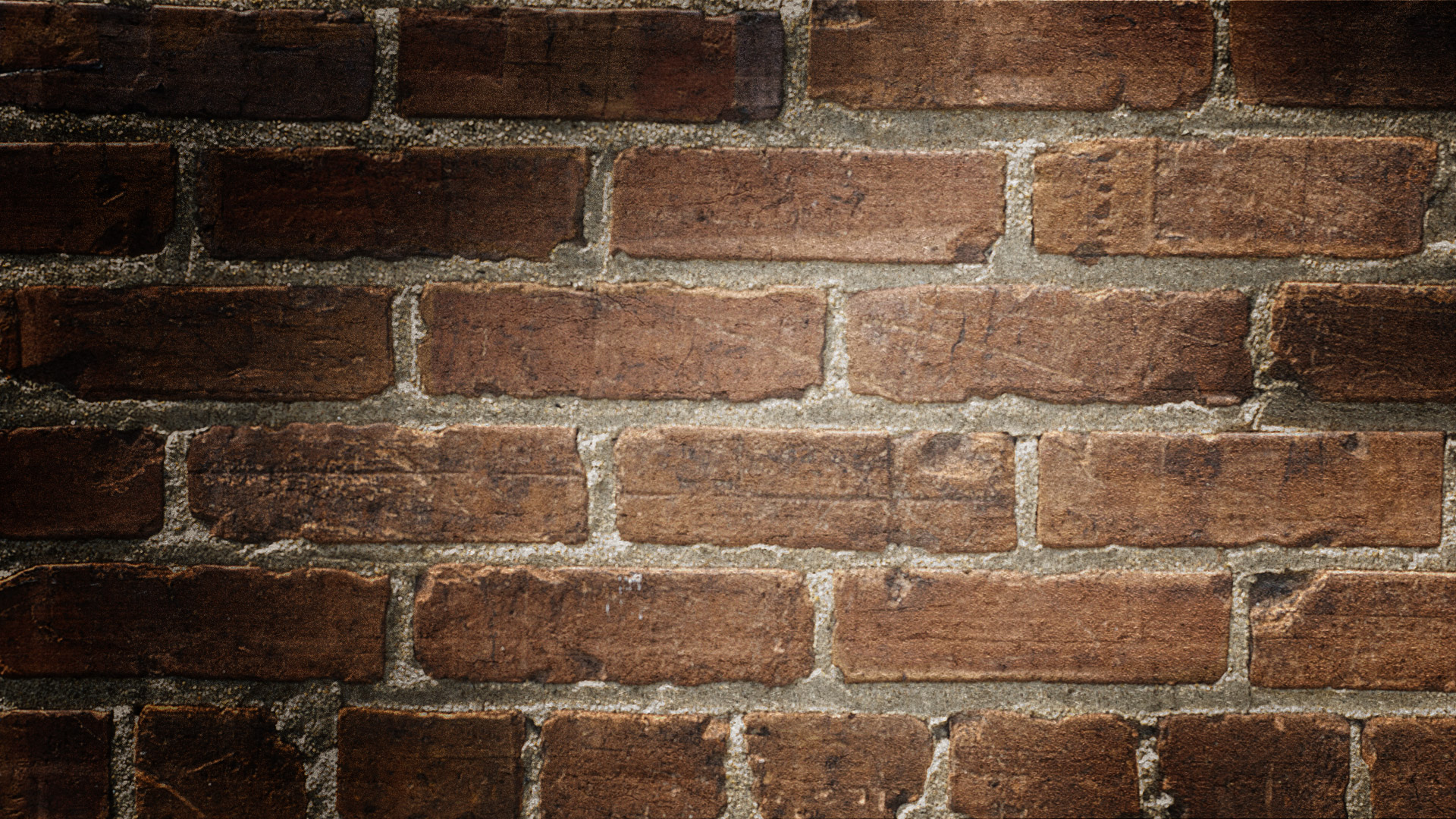 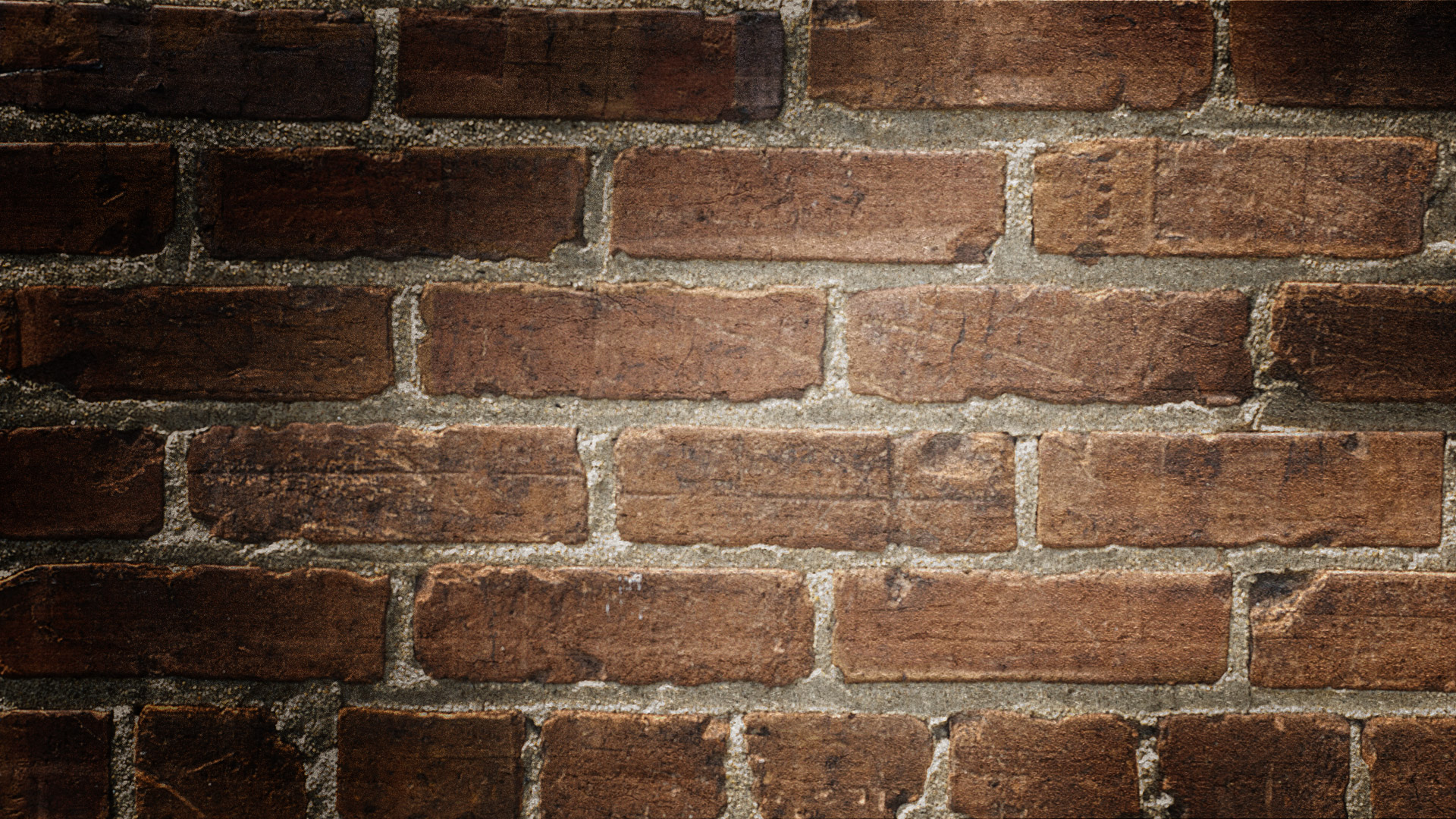 Sekretær
Skrive protokoll fra styremøtene
Samarbeide med leder når årsmelding skal skrives
Innkommen post
 
Økonomiansvarlig/kasserer
Ansvarlig for økonomien og at budsjett overholdes
Ansvarlig for inn og utbetalinger og føre regnskap
Lage forslag til budsjett i samarbeid med styret
Presentere økonomisk status på styremøter. Ta vare på kvitteringer og oppbevare dem på en forsvarlig måte
Holde oversikt over medlemmer og sende inn til Sentralstyret medlemsoversikt og innbetale vedtektsbestemte innbetalinger, og utføre nødvendige rapporteringer i samarbeid med leder.
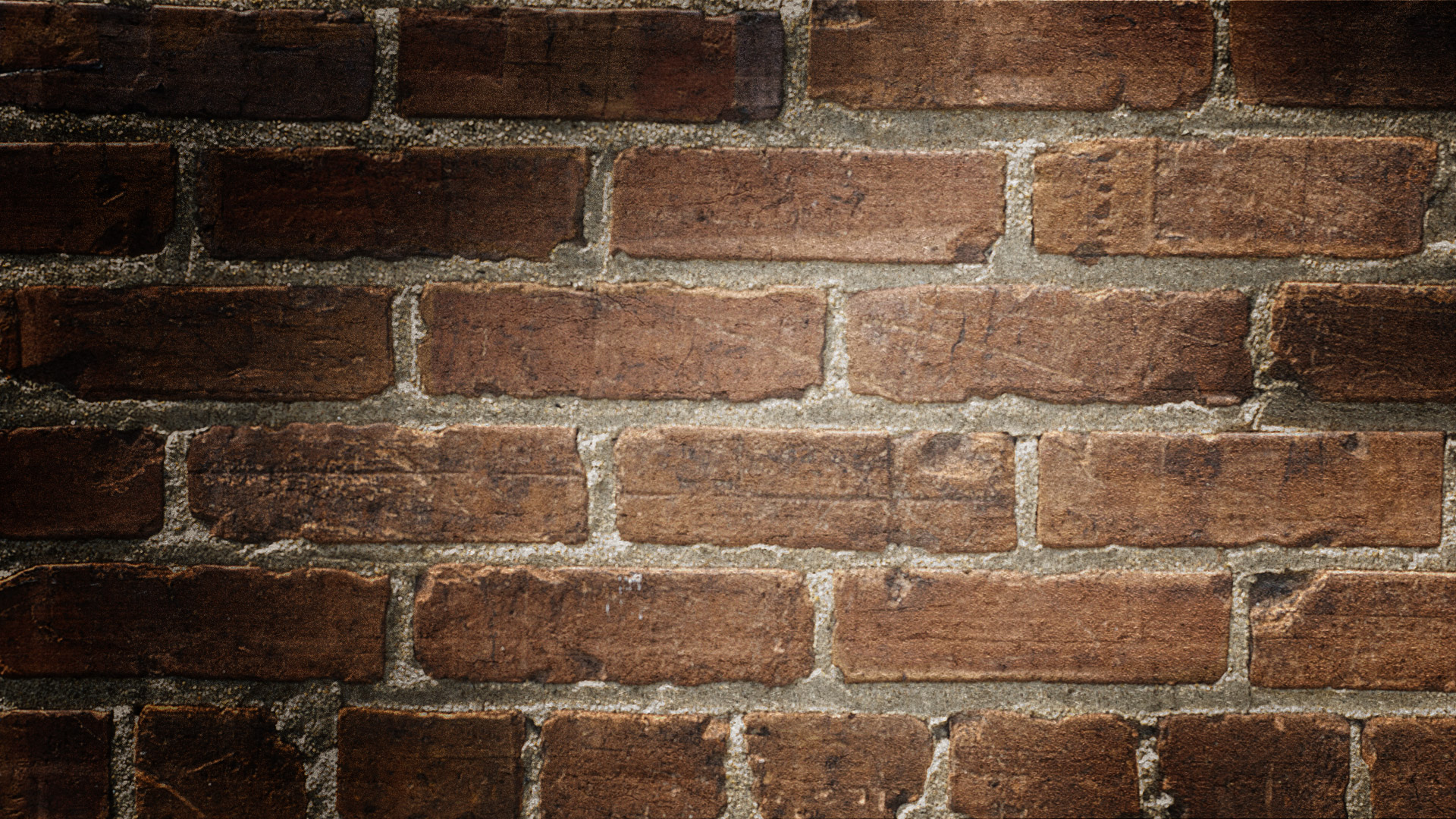 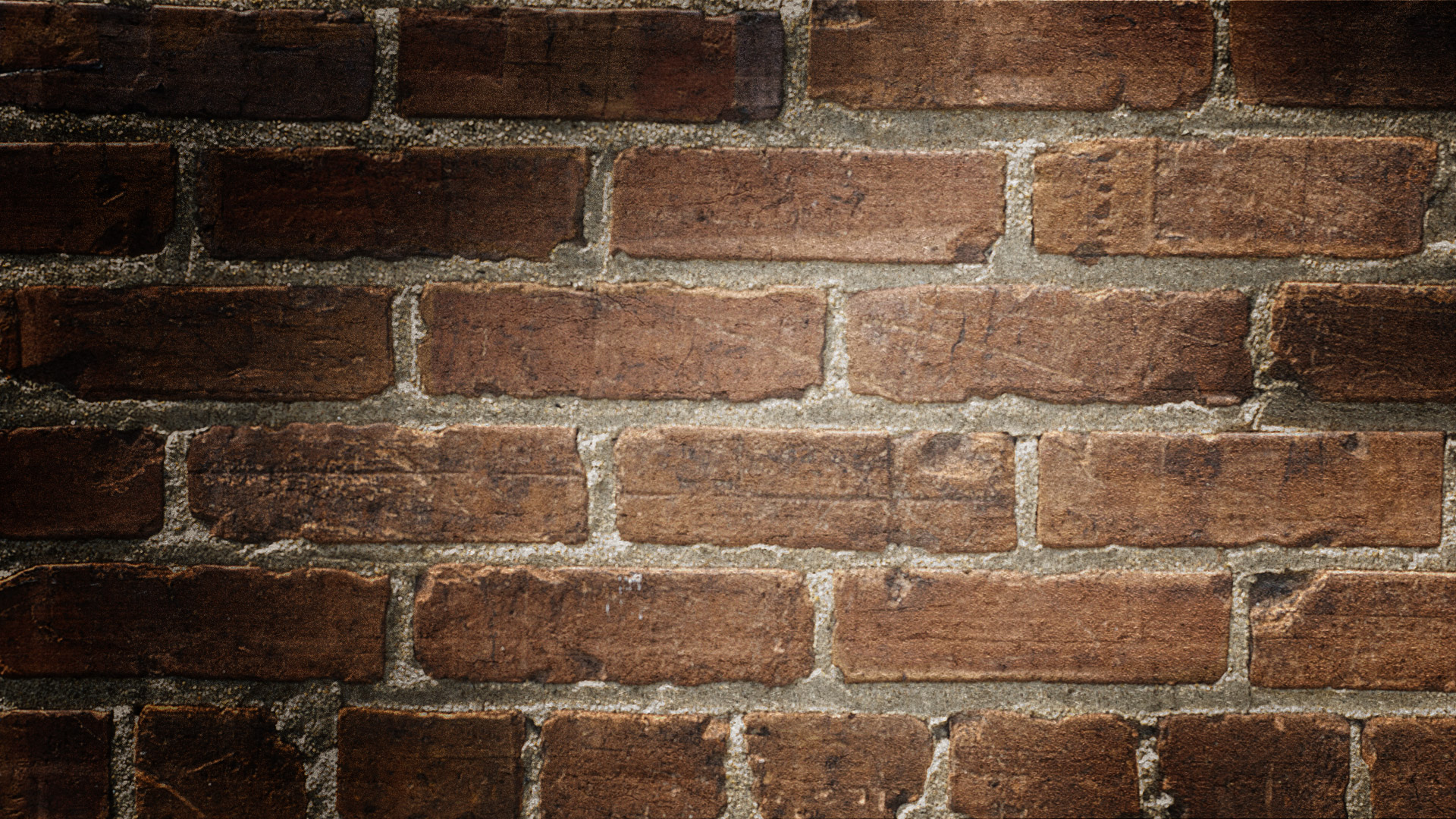 Styremedlem
Øvrige tildelte arbeidsoppgaver
Hjelper øvrige styremedlemmer om nødvendig. Bidrar der det trengs arbeidskraft
 
Vara
I Pensjonistpartiet kalles 1.vara automatisk inn til alle styremøter.
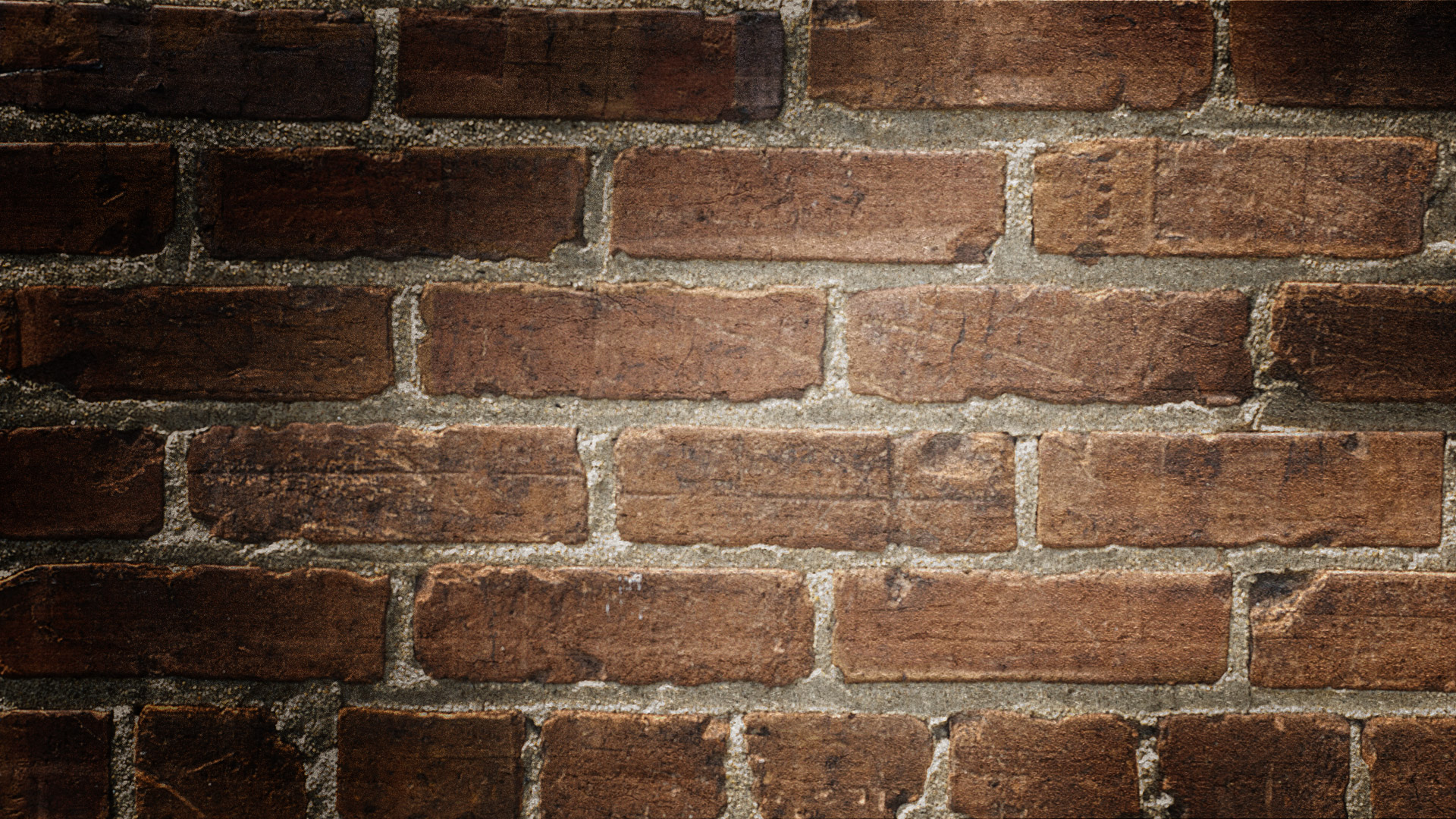 Styrets arbeidsoppgaver i fylkes og lokallag
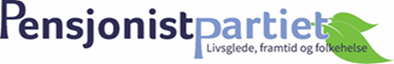 Styret skal til enhver tid følge og forholde seg til Pensjonistpartiets til enhver tid gjeldende vedtekter 
Kommunepartistyrer har en særlig plikt til å påse at partiets program og politikk blir fulgt opp på alle plan i kommunen. Det samme gjelder fylkespartiet og fylkestingsgruppa.
Sette opp møteplan for minimum 5 styremøter pr. år (fylkesstyre)for kommunelag. 
Bruke årshjulet som hjelpedokument eller kalender, styremøter og viktige datoer for laget føres inn i årshjulet.
Føre og oppdatere medlemslister. Sende medlemsliste til medlemsansvarlig i Sentralstyret innen gitt frist, samt betale inn medlemsavgift. (se årshjul)
Utarbeide å sende inn pålagte rapporter til fylkesstyret og Sentralstyret
Samarbeide og samhandle med nødvendige ledd i organisasjonen
Styret og dets medlemmer skal holde seg oppdatert ved å lese informasjon som kommer, samt reagere og svare på henvendelser som kommer på e-post eller i brevs form fra andre ledd i partiet. 
Sørge for et godt samarbeid med kommune/fylkestings gruppen
Medlemspleie i form av medlemsmøter, infoskriv og involvering.
Arbeide med medlemsverving
Arrangere årsmøte i henhold til vedtektene. 
I valgår, fylke og kommunelag må utarbeide lokalprogram. Dette skal godkjennes på respektive årsmøter.
Sørge for at nominasjons komiteen setter i gang sitt arbeid og levere inn valgliste innen gitt frist. Valglista skal vedtas på medlems/nominasjonsmøte.
Fylkespartiet, stifte nye lokallag, 
Lokallaget kan stifte krets/bydelsutvalg med egne styrer
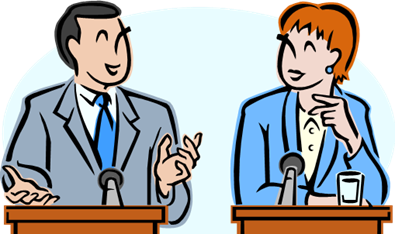 Kommunikasjon
Kommunikasjon er helt essensielt i en organisasjon for at den skal kunne fungere
Hvem skal man kommunisere med – og hvordan?
Kommunikasjon i styret
. God kommunikasjon i styret bidrar til bedre arbeidsmiljø og gir mer styrke og handlekraft.
Kommunikasjon med medlemmene
Medlemsinfo via nyhetsbrev, invitasjon til medlemsmøter og sosiale medier
Toveis informasjon og dialog
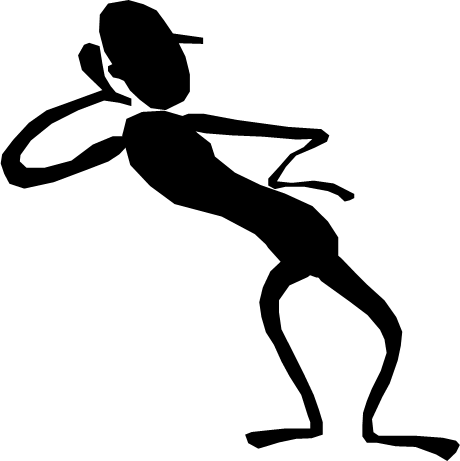 [Speaker Notes: det betyr at man deler informasjon, gir tilbakemeldinger og snakker sammen – man både lytter og deler. Kommunikasjon bidrar til at alle jobber mot samme målet, at man jobber mer effektivt, at alle blir inkludert og det kan også bidra til at flere ønsker å bli medlem. Kommunikasjon er kanskje selvsagt, men ved å være mer bevisst på å utøve god kommunikasjon i organisasjonen, kan man få til veldig mye mer! Felles for all kommunikasjon er at det er lurt å tenke på hvem det er du snakker til, hvorfor gjør du det og hva er det du vil si. Tenk gjennom hvilke måter som er mest formålstjenlig for å oppnå det du vil, hvem som skal involveres eller bidra, og lag en plan for hvordan kommunikasjonen skal skje. Husk at det er bedre å gi informasjon en gang for mye enn en gang for lite!
--I en organisasjon kan man grovt dele opp kommunikasjonen i tre deler; kommunikasjon innad i styret, kommunikasjon med medlemmene og kommunikasjon utenfor organisasjonen.
--Internt i et styre er det viktig at alle har tilgang på den samme informasjonen, slik at alle kan få gjort den jobben de er valgt til å gjøre. Lederen har et overordnet ansvar for dette, men det er også viktig at alle i styret bidrar. God kommunikasjon i styret bidrar til bedre arbeidsmiljø og gir mer styrke og handlekraft.
-- Styret har ansvar for at alle medlemmer blir informert om hva som skjer, slik at de kan delta på aktiviteter, engasjere seg i saker de interesserer seg for, følge med på utviklingen m.m. Det kan være lurt å ha faste rutiner og kanaler for dette, for eksempel via nyhetsbrev, medlemsblad, invitasjoner, nettside, sosiale medier osv., slik at medlemmene vet hvor de kan få informasjon og hva de kan forvente seg. Det er også viktig at det ikke blir en enveis kommunikasjon, men at medlemmene har mulighet til å komme med tilbakemeldinger, forslag og spørsmål. Det betyr at styret må ha tilgjengelig kontaktinformasjon, og være flinke til å svare. Styret bør også benytte alle anledninger de har til å snakke med medlemmene, for eksempel på ulike arrangementer og møter. Er det spesielle områder som er interessante for mange i organisasjonen kan det være en idé å arrangere for eksempel et temamøte, og vil styret vite hvordan medlemmene stiller seg til en sak, kan en spørreundersøkelse være aktuelt. God kommunikasjon med medlemmene er svært viktig for at de skal bli motiverte og engasjerte i organisasjonen, og for å få deltagelse på ulike aktiviteter og møte]
Årshjulet, et styrende arbeidsdokument
Årshjulet er et godt arbeidsverktøy gjennom hele året.
 Bruk den som en kalender. 
Alle viktige datoer, forklaringer og veiledning i hvor du finner igjen den spesifikke handlingen i vedtektene, og hvor i kurset du finner mer opplysninger ligger under kolonnen Merknader.
På hjemmesiden under fanen Verktøy kasse ligger det enda mer utfyllende årshjul for lokallag-fylkeslag og et med samlet oversikt over alt som skjer i partiet. 
Årshjulet kan lastes ned til bruk på egen pc. PDF og Word.
På neste side vises et eksempel på hvordan årshjulet kan se ut.
Eksempel, Årshjul for lokallag 1. halvår
[Speaker Notes: Det er utarbeidet årshjul for lokallag, fylkeslag og et med oversikt over alt av frister for hele året. Det brukes gjerne av Sentralstyret. 
Årshjulene ligger på hjemmesiden.  Det er ekstra linjer for hver måned slik at andre aktiviteter kan fylles inn som en kalender.]
LYKKE TIL!
Politikerskolen i PP
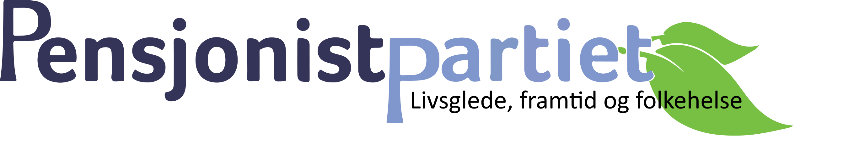 [Speaker Notes: Lykke til og takk for at du er en av oss i Pensjonistpartiet!]